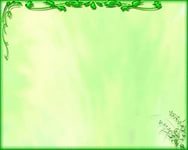 ЩЕРБАКОВА ОКСАНА       НИКОЛАЕВНА  ВОСПИТАТЕЛЬ ПЕРВОЙ КВАЛИФИКАЦИОННОЙ  КАТЕГОРИИМБДОУ №168 г.ИРКУТСК
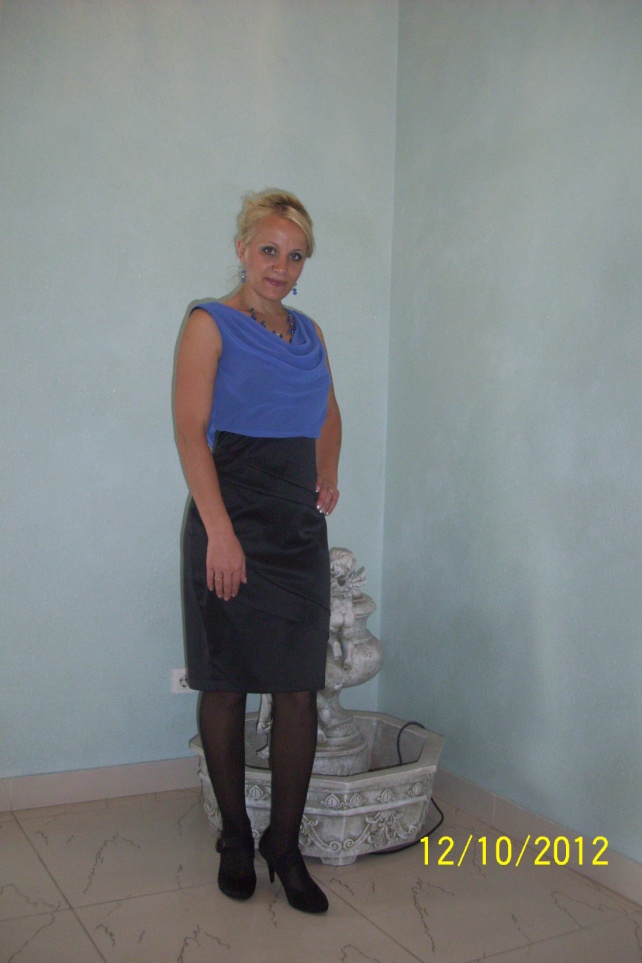 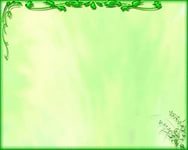 ПОСТОЯННО ПОВЫШАЮ СВОЮ ПРОФЕССИОНАЛЬНУЮ КОМПЕТЕНЦИЮ ЧЕРЕЗ КУРСЫ ПОВЫШЕНИЯ КВАЛИФИКАЦИИ:
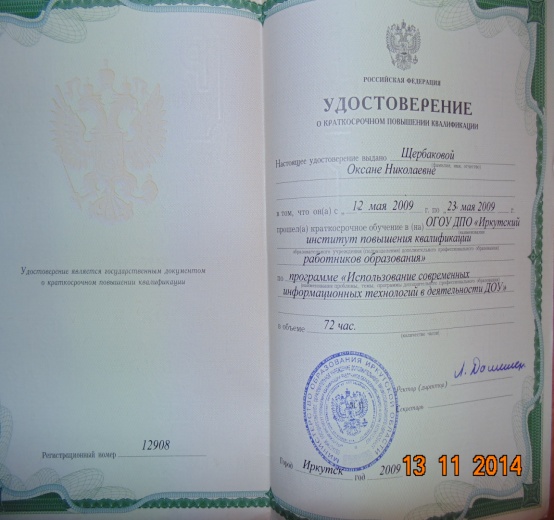 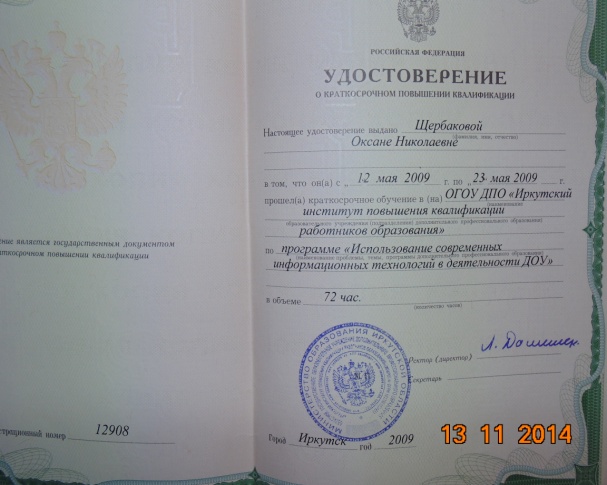 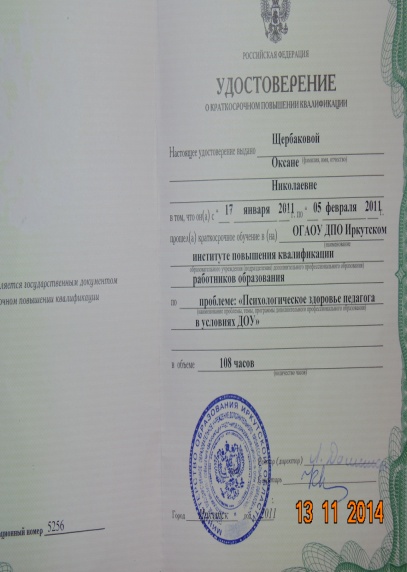 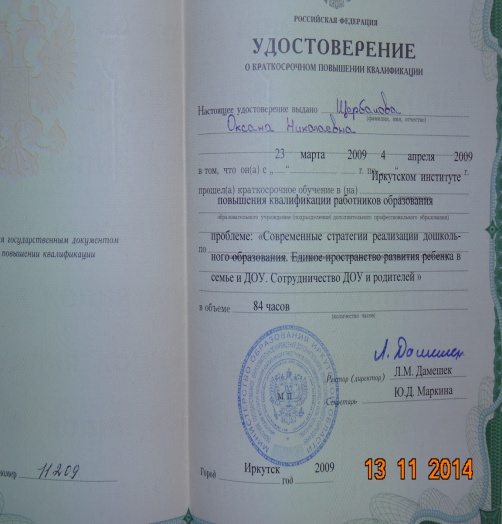 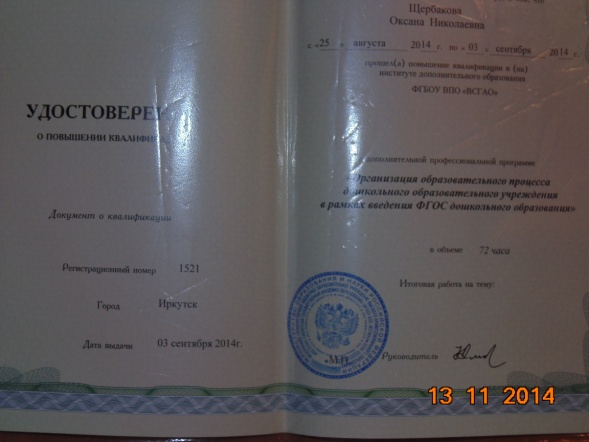 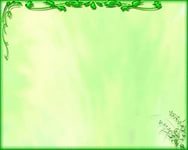 Углубленно работаю над темой: «Развитие у детей дошкольного возраста элементарных математических представлений через игру.»
Актуальность темы
Огромную роль в умственном воспитании и развитии интеллекта играет математика. Невозможно переоценить развитие элементарных математических представлений в дошкольном возрасте. Ведь что они дают ребёнку? Во – первых, у него развивается мышление, что необходимо для дальнейшего познания окружающего мира. Во – вторых, он познаёт пространственные отношения между предметами, устанавливает соответствующие связи, знакомится с формой предметов, их величиной. Всё это позволяет ребёнку развивать в дальнейшем логическое мышление, память, внимание, воображение, так как без этих качеств немыслимо развитие ребёнка в целом.
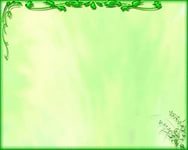 ЗАДАЧИ В РАБОТЕ С ДЕТЬМИ:

ОБРАЗОВАТЕЛЬНАЯ: Учить приёмы логического мышления(анализ, синтез, сравнение, классификация и др.) через игру.

РАЗВИВАЮЩАЯ: Развивать осознаваемую мотивацию исследовательской  (познавательной) деятельности.

ВОСПИТАТЕЛЬНАЯ: Воспитывать, умение слушать товарища, аккуратность, самостоятельность, трудолюбие, чувство успеха, потребность добиваться наилучших результатов.
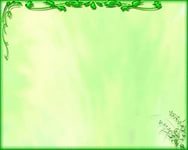 РАБОТА С ДЕТЬМИ
ГЕОМИТРИЧЕСКИЕ СТОЛБИКИ
ИГРЫ С ПРИЩЕПКАМИ
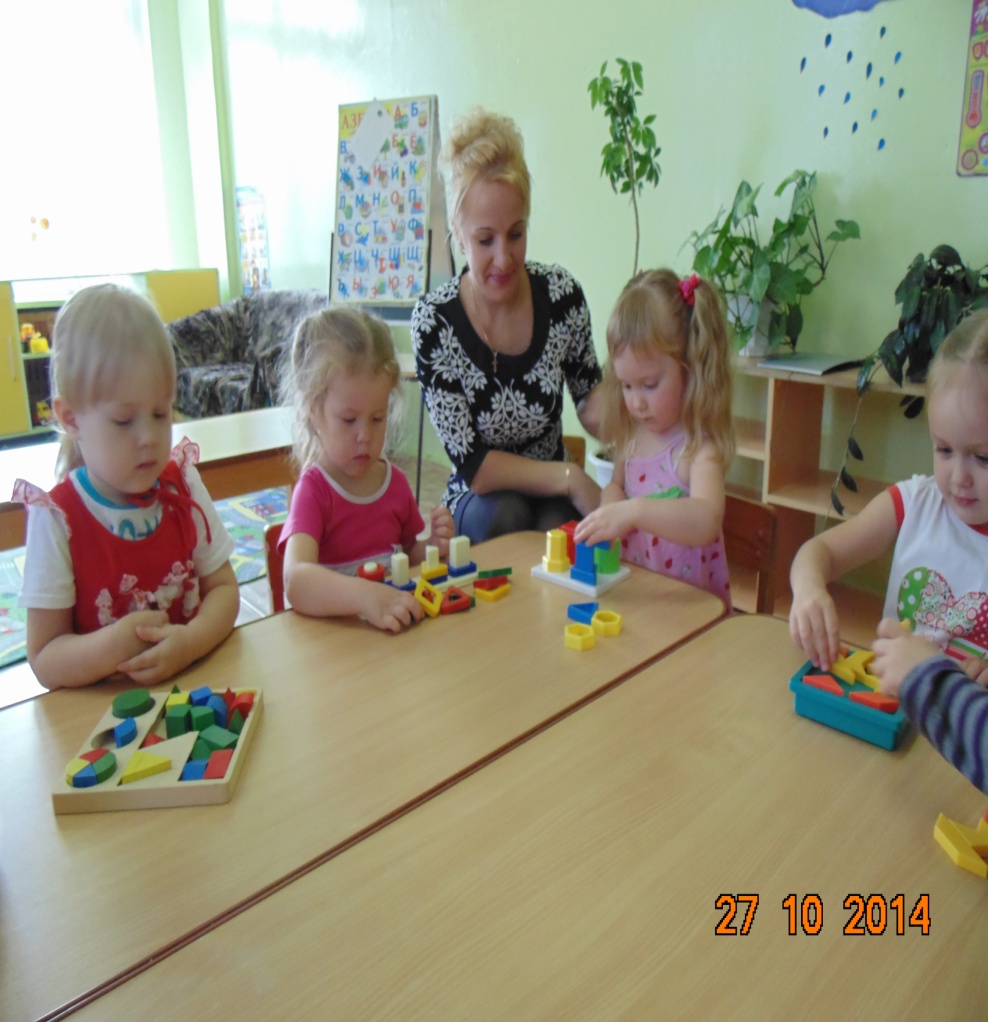 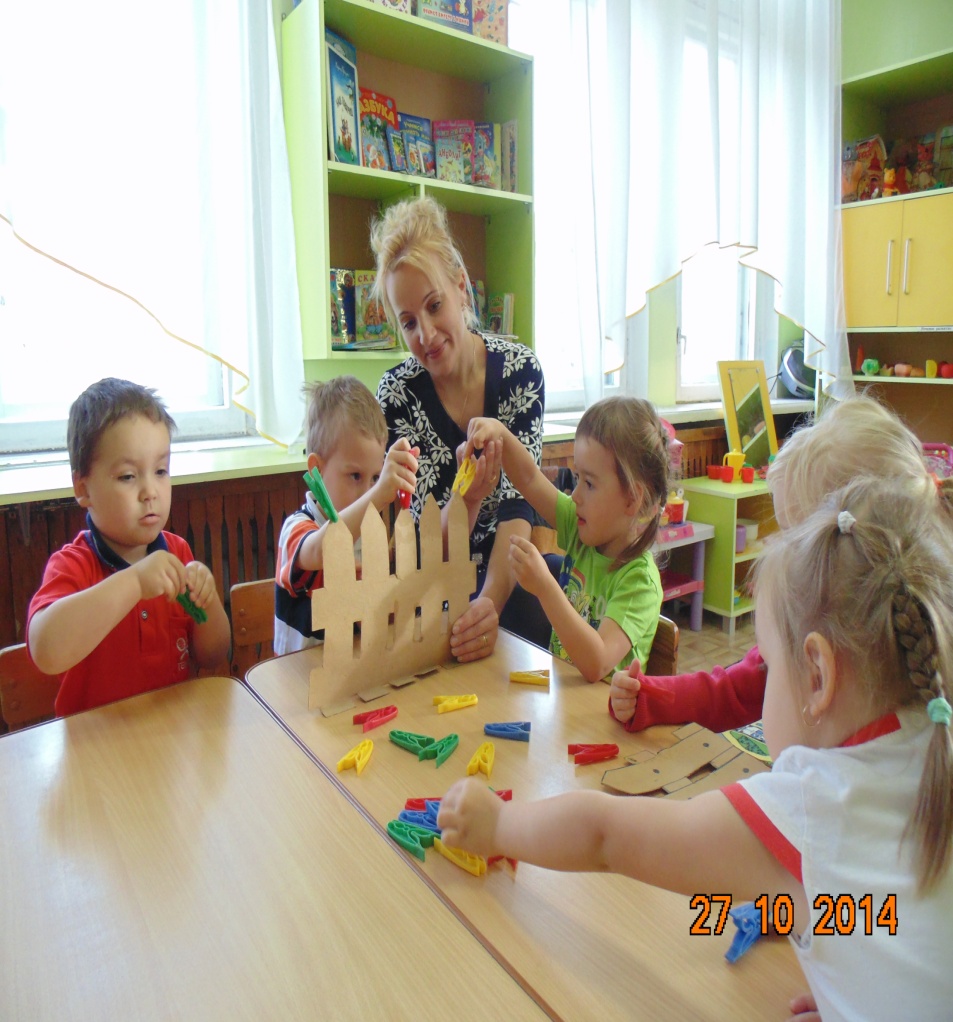 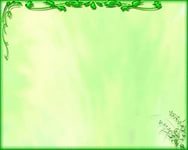 ГЕОМЕТРИЧЕСКАЯ МОЗАИКА
СЧЕТНЫЕ ПАЛОЧКИ
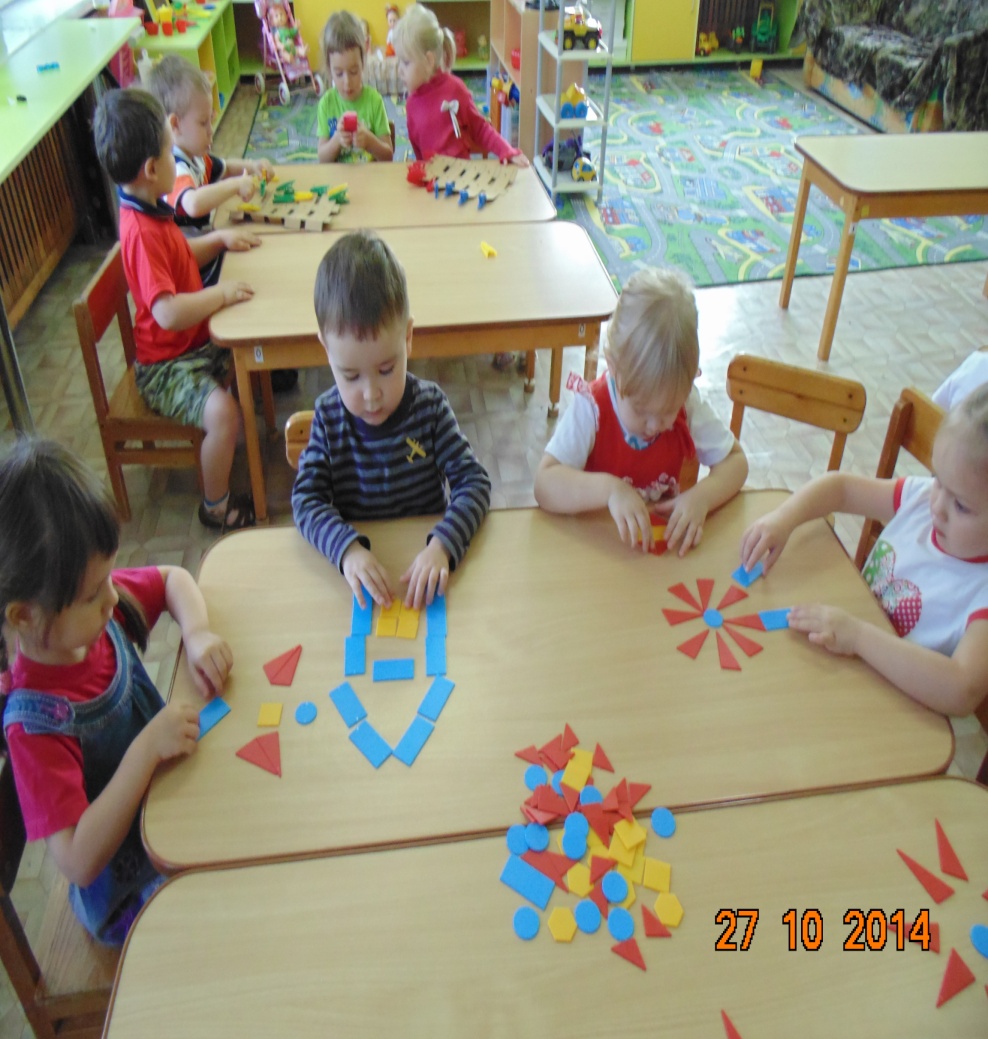 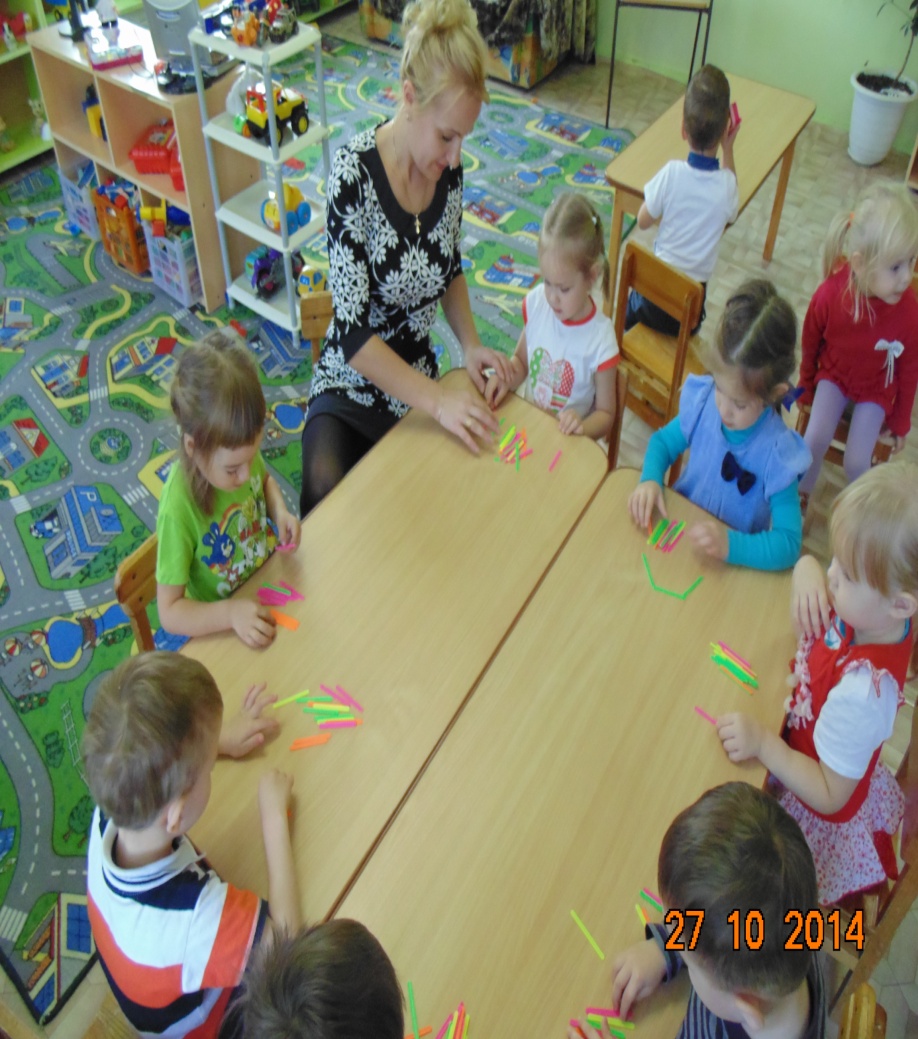 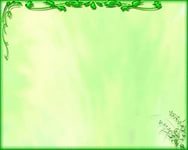 НАСТОЛЬНО
 ПЕЧАТНЫЕ ИГРЫ
ПАЛОЧКИ КЮИЗЕНЕРА
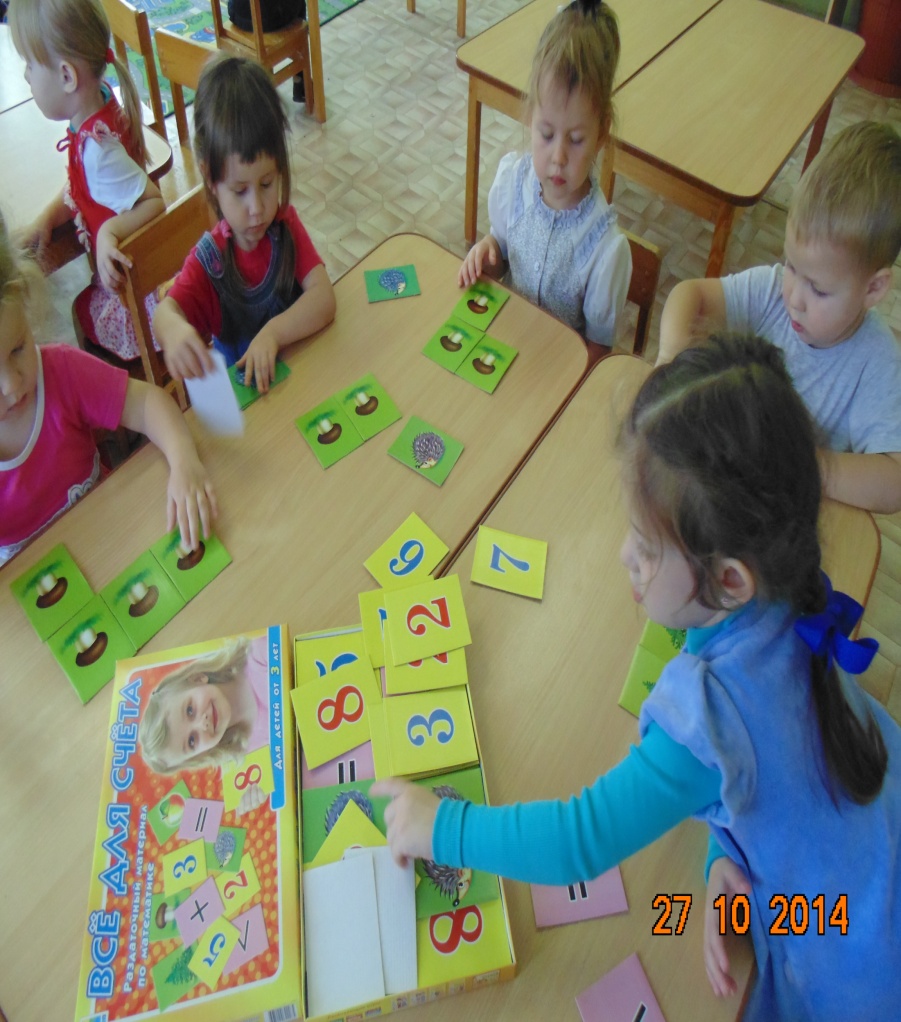 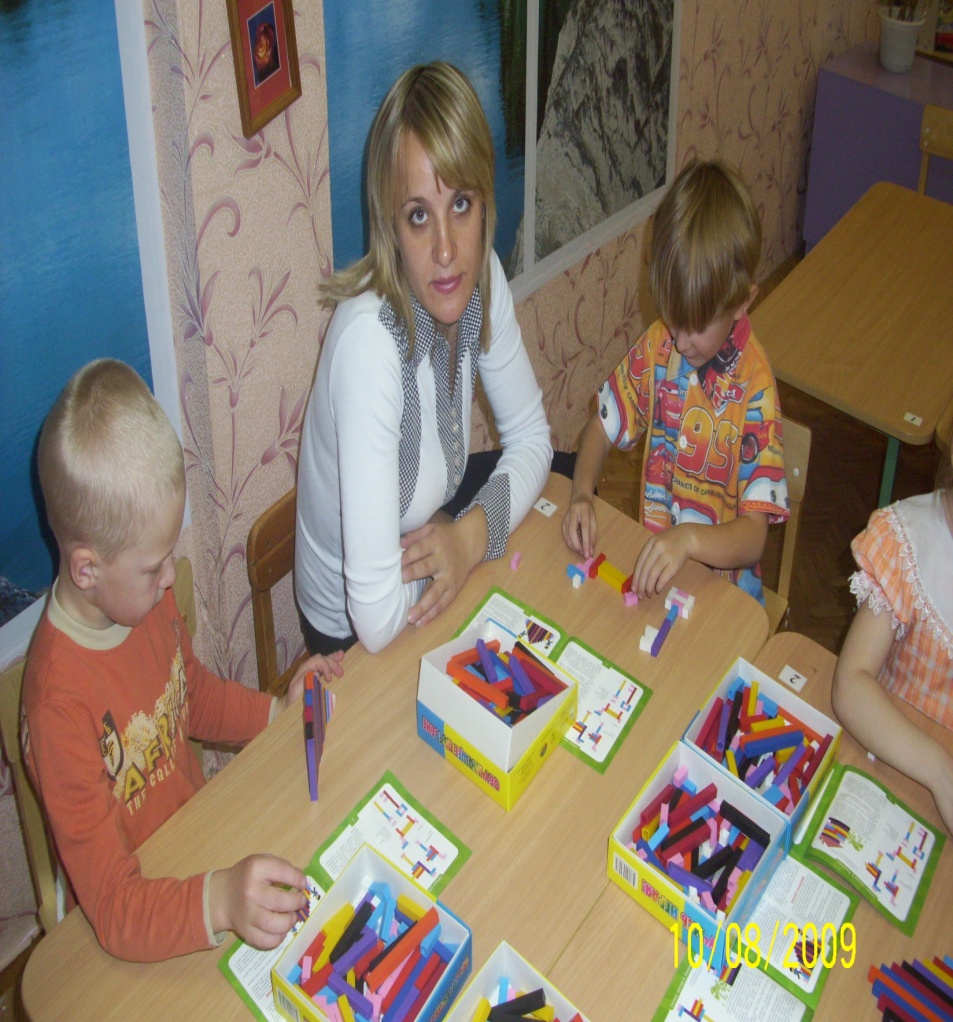 ИГРЫ С РАЗДАТОЧНЫМ 
МАТЕРИАЛОМ
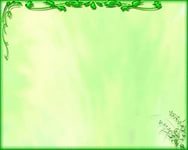 ИГРА  СЧЕТЫ
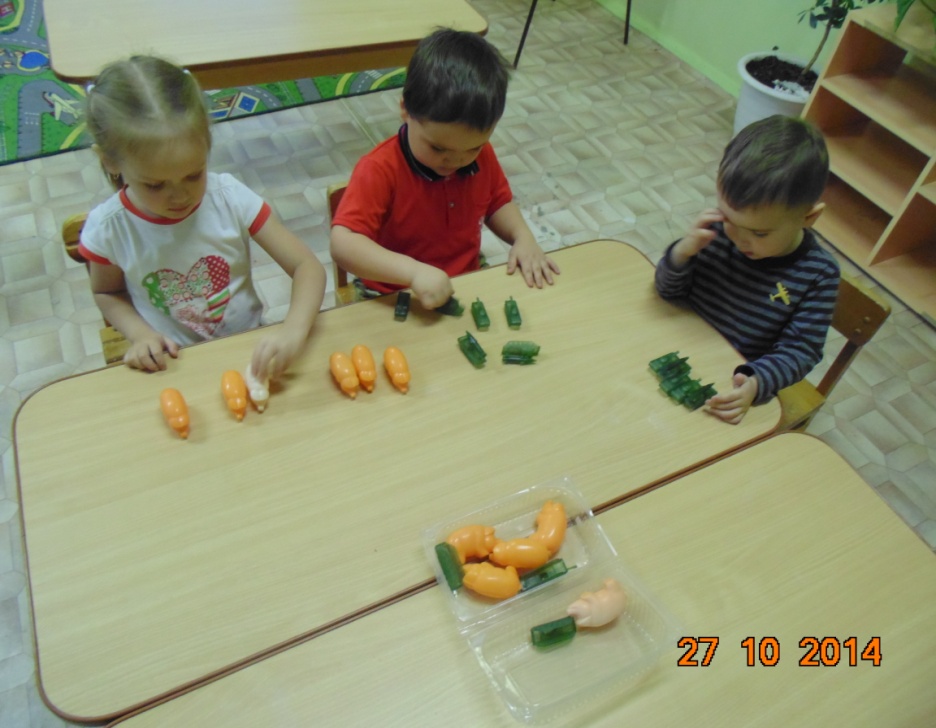 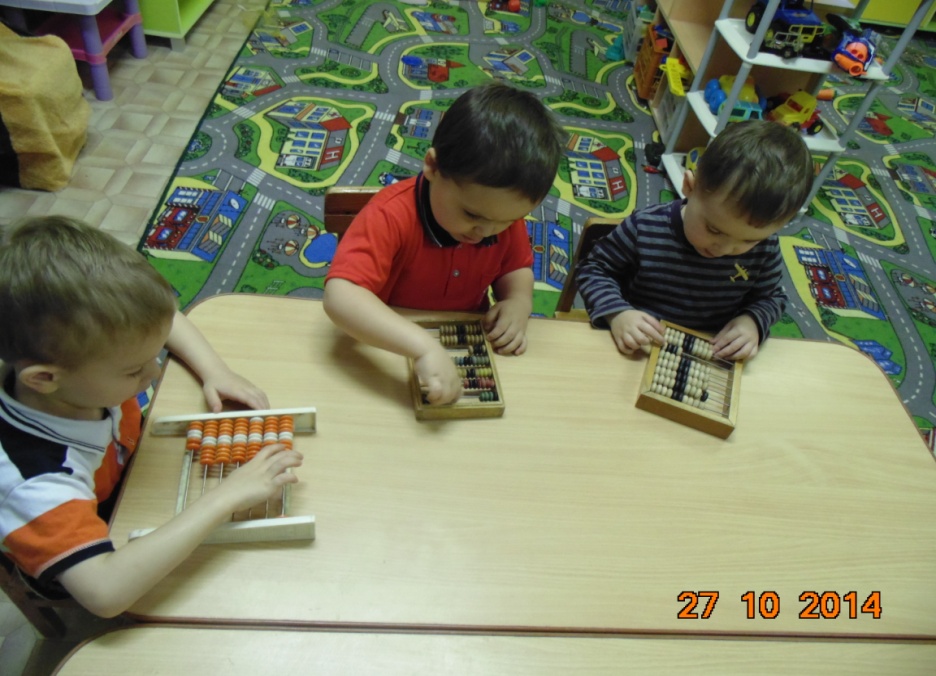 ИГРЫ  С ЧАСАМИ
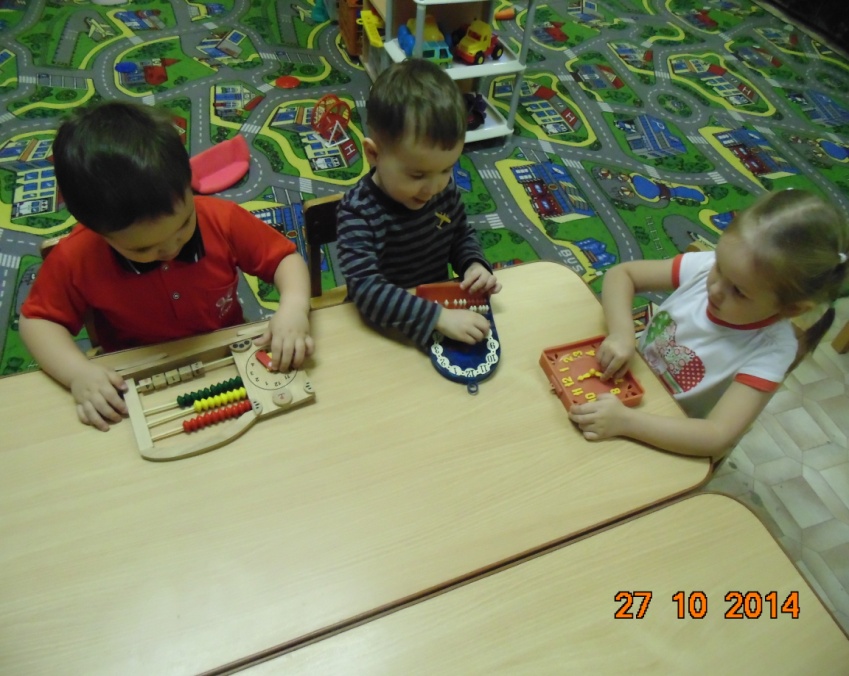 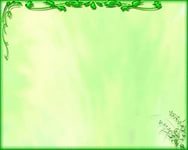 СЮЖЕТНО-РОЛЕВЫЕ ИГРЫ
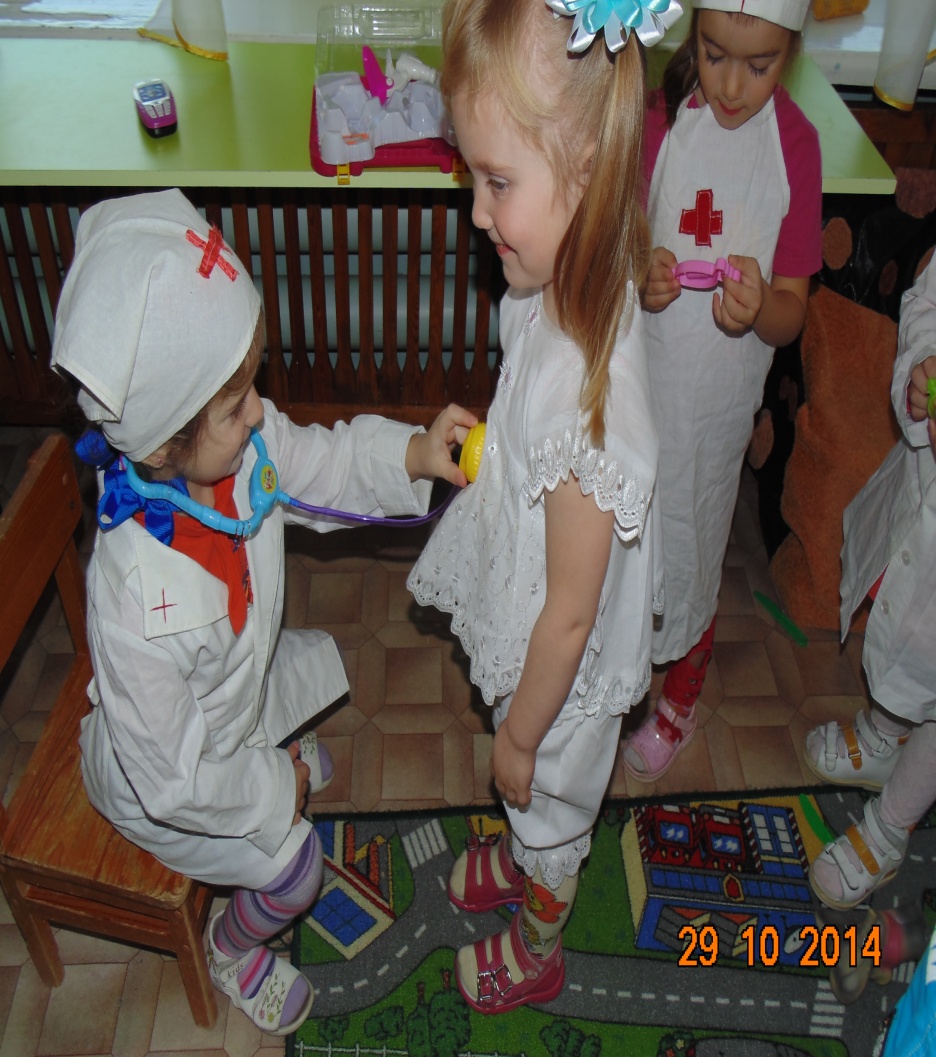 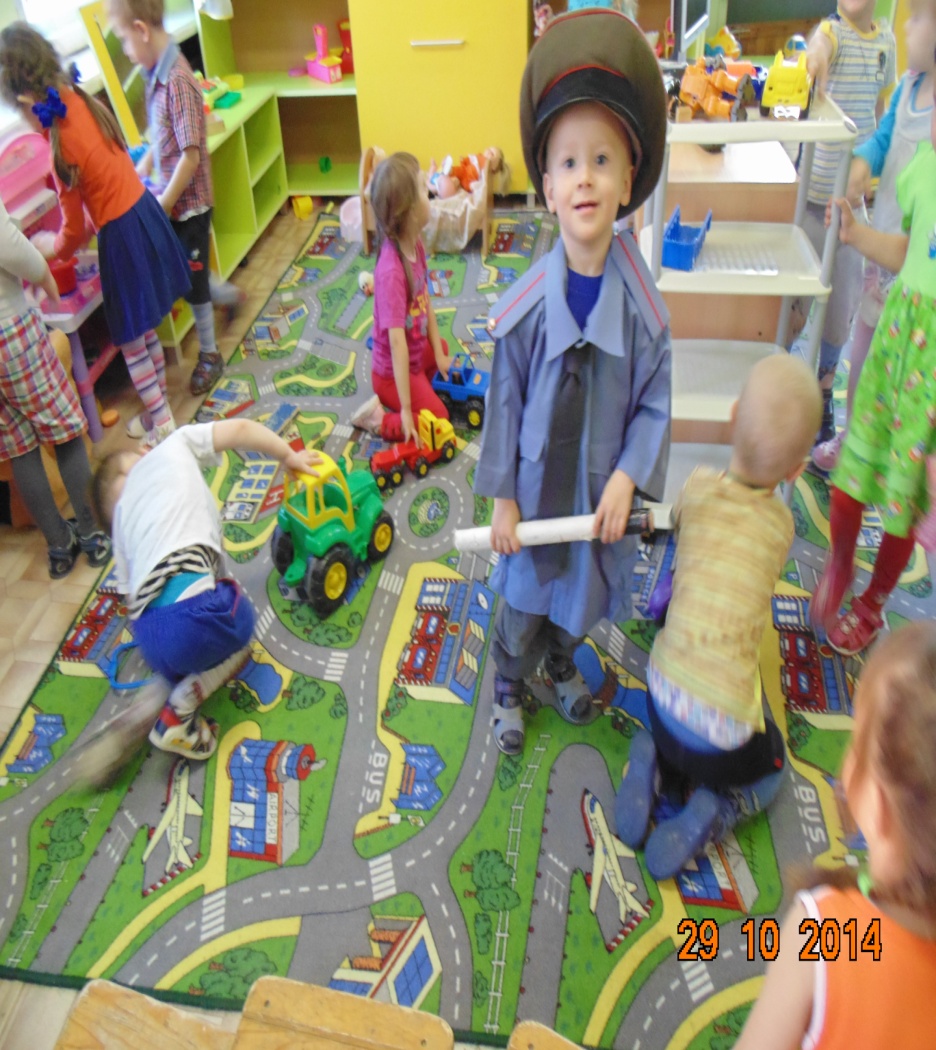 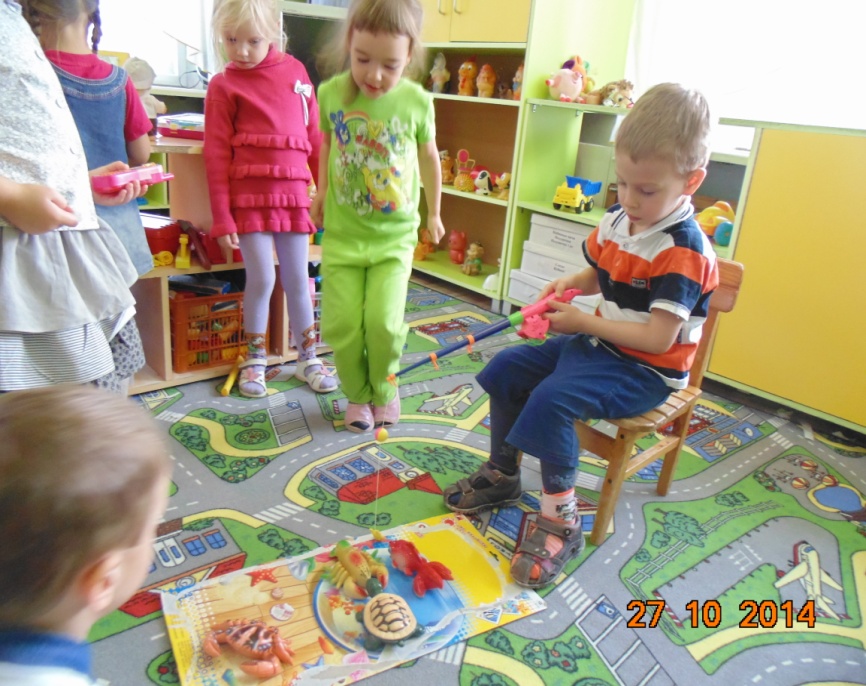 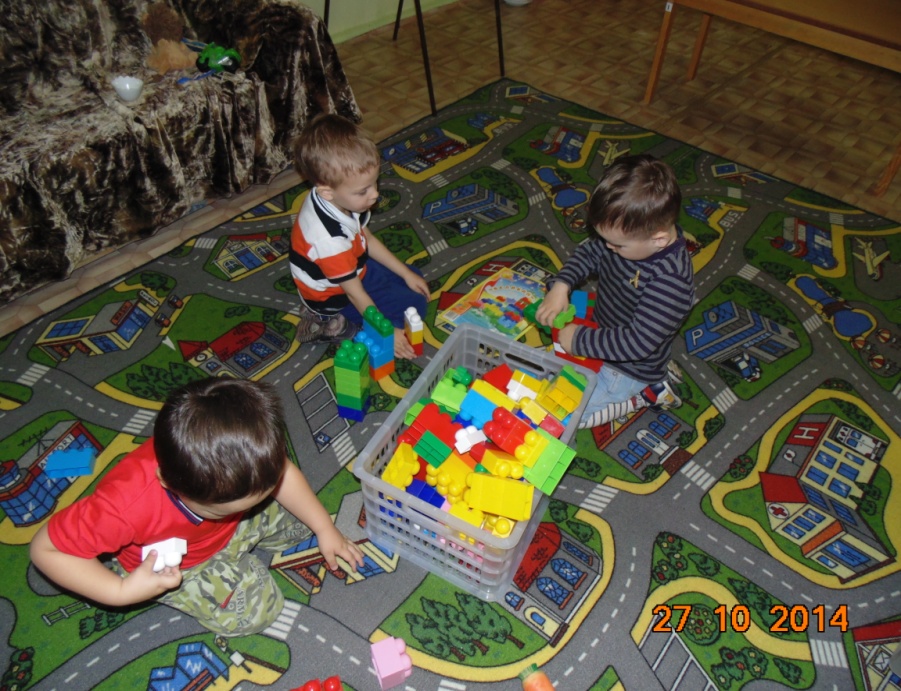 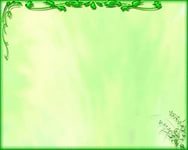 ЦЕНТР " ЮННЫЙ МАТЕМАТИК"
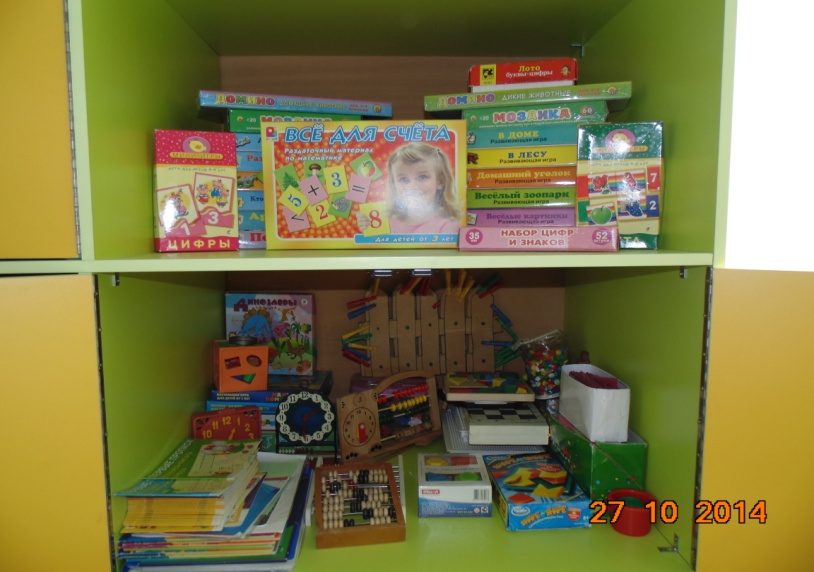 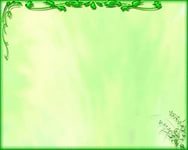 ЗДОРОВЬЕСБЕРЕГАЮЩИЕ ТЕХНОЛОГИИ: ПАЛЬЧИКОВАЯ  ГИМНАСТИКА,ДОРОЖКИ ДЛЯ ПРОФИЛАКТИКИ ПЛОСКАСТОПИЯ, ИГРЫ НА СВЕЖЕМ ВОЗДУХЕ,ПЕСКОТЕРАПИЯ, ЧЕСНОКОТЕРАПИЯ.
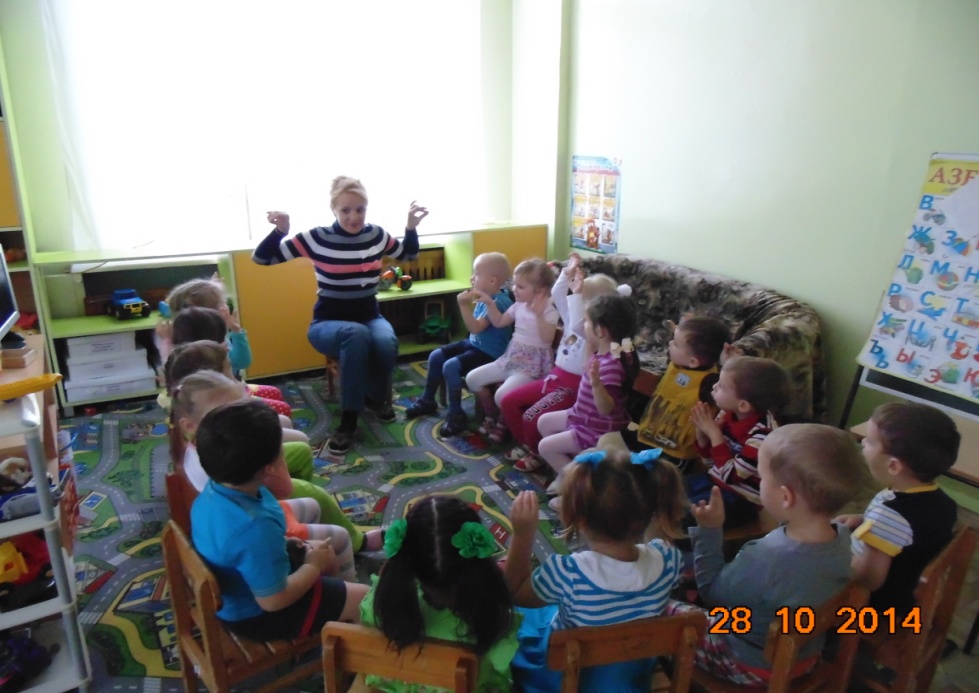 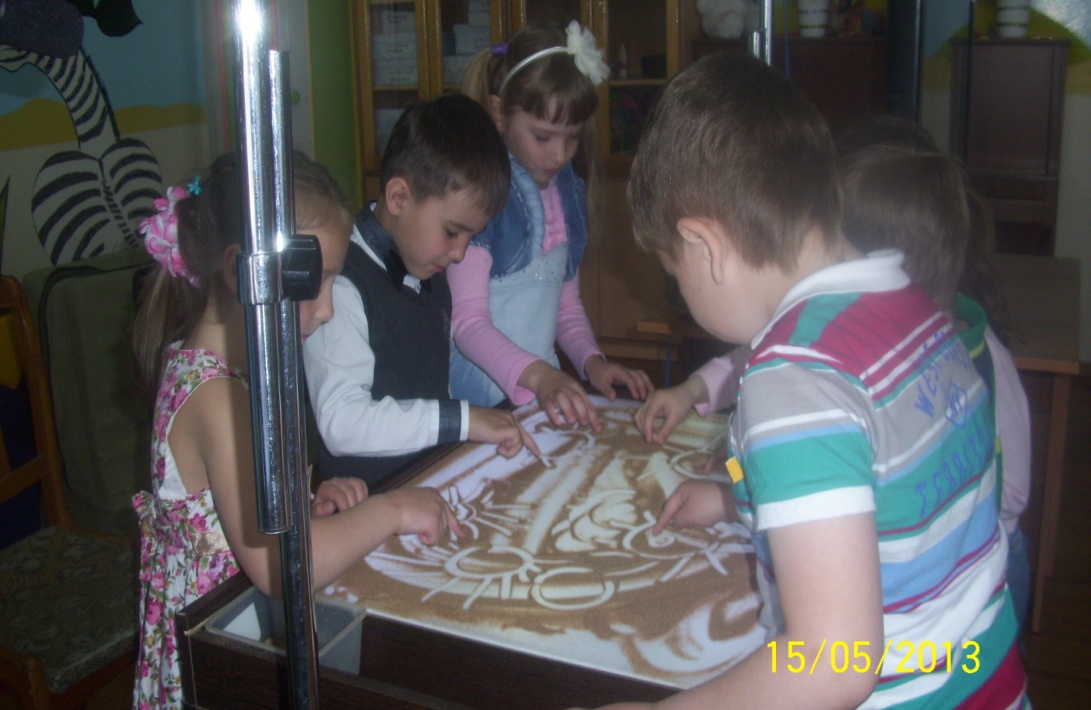 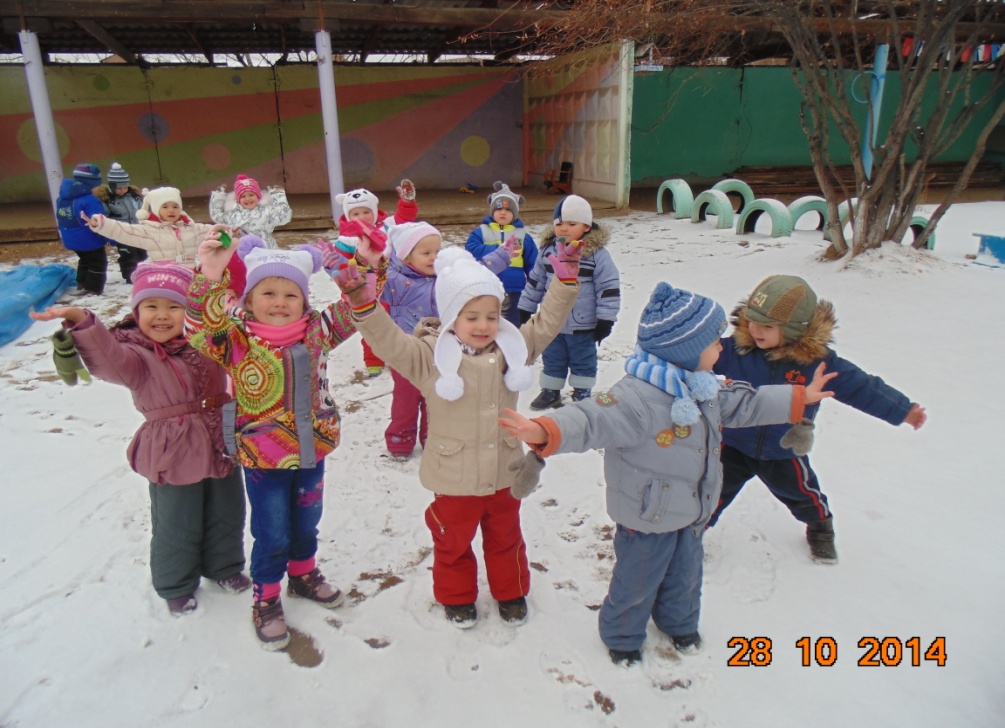 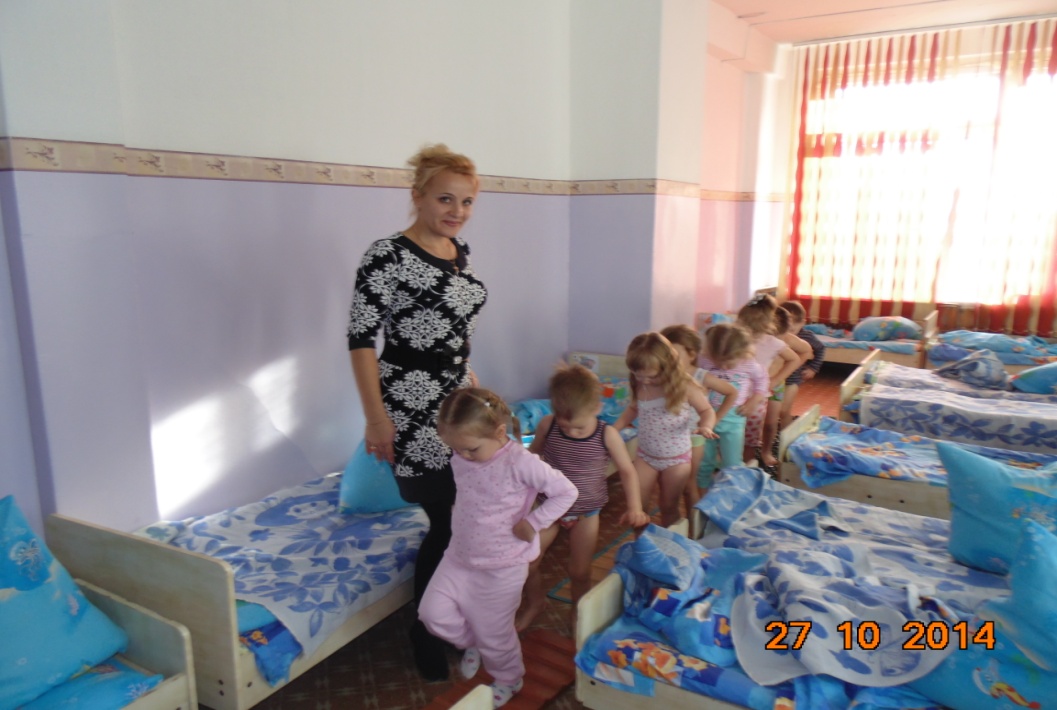 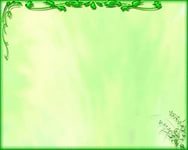 РАБОТА С РОДИТЕЛЯМИ
Для решения возникающих проблем, работа с родителями осуществляется с использованием следующих форм:анкеты; родительские собрания;консультации, беседы-рекомендации;  совместные творческие дела. Считаю, что данные  приемы сотрудничества с родителями позволят сформировать понимание того, что родители являются первыми педагогами детей.
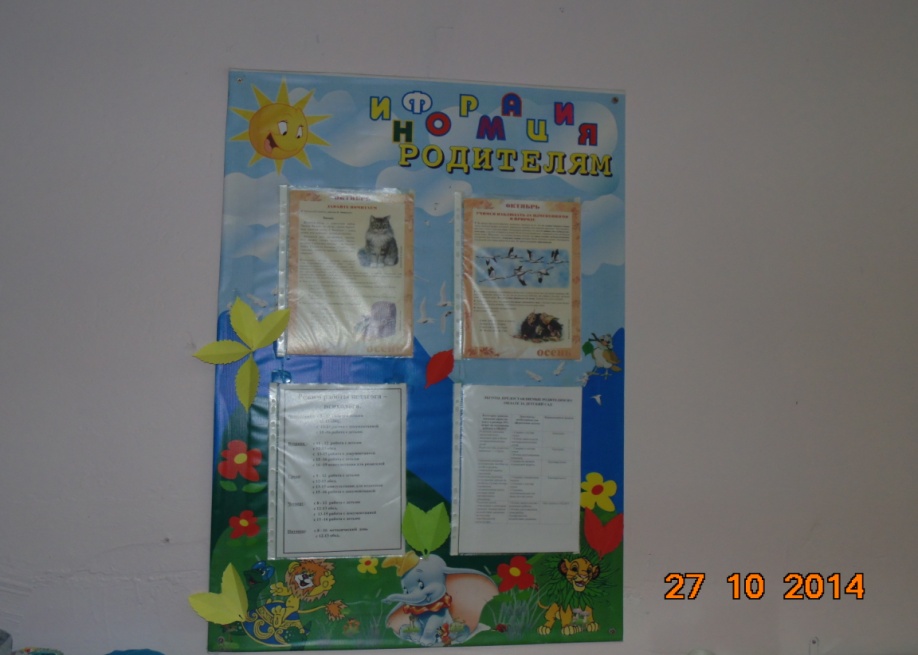 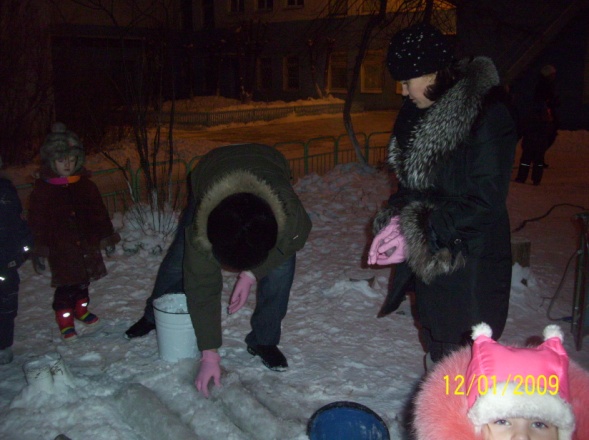 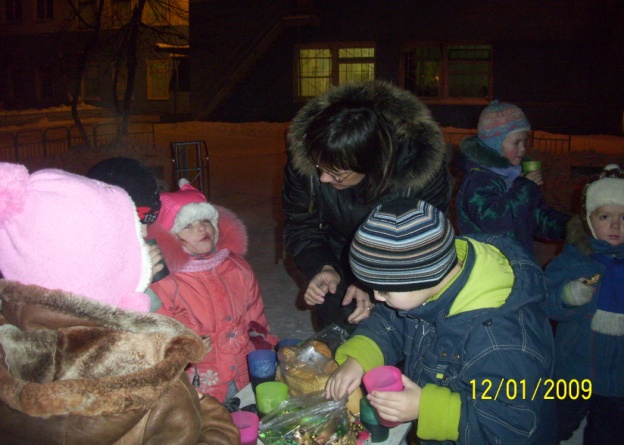 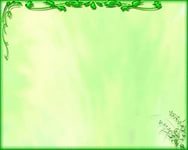 ПРОБЛЕМЫ, ВОЗНИКЩИЕ В ПРОЦЕССЕ ПЕДАГОГИЧЕСКОЙ  ДЕЯТЕЛЬНОСТИ 

Многие родители полагают, что главное при подготовке к школе - это познакомить ребенка с цифрами и научить его писать, считать, складывать и вычитать. Однако при обучении математике по учебникам современных развивающих систем (например: система Л.В. Занкова, система В.В. Давыдова, «Школа 2100» и др.) эти умения очень недолго выручают ребенка на уроках математики. Запас заученных знаний кончается очень быстро, и несформированность собственного умения продуктивно мыслить приводит к появлению «проблем с математикой». Как следствие теряется интерес к предмету, появляется страх, что  - это не понять и т.п.
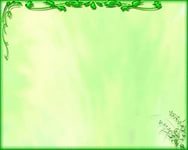 СПАСИБО ЗА ВНИМАНИЕ